2014 Operating Board Update:Implementing the 2013-2018 Saving Water PartnershipConservation Program
Presented by 
Deborah Rannfeldt, Woodinville Water District
Chair of the Conservation Technical Forum
1
Presentation Outline
Purpose & focus
Reminder of role of Conservation Technical Forum (CTF) and relationship to Operating Board
Reminder of planning process
Updates on individual programs
2
Purpose & Focus
Provide an update on 2013 and 2014 YTD activities
Focus presentation on:
Areas Operating Board indicated should be emphasized
New activities
2013 SWP Annual Report provides comprehensive information
3
Conservation Technical Forum
Who’s involved – Staff from each member utility meet quarterly
Relationship to Operating Board
Operating Board sets the policy for the program (the “what”)
CTF designs the program elements (the “how”)
Established three working groups – Meet monthly or bi-monthly
Youth & Community Education
Communications
Landscape Education
Working group participants include:
Cedar River W&SD
City of Renton
North City WD
Northshore Utility District




Olympic View W&SD
Seattle Public Utilities (SPU)
Water District 119
Woodinville WD
4
Planning Process
Regional Program is key component in meeting WUE Goal

Water Use Efficiency Goal: Set through the Operating Board in 2012
Areas of Emphasis: Determined by the Operating Board
2013-2018 Strategies and Actions: Developed by the CTF

Conservation prepares the region for potential water supply challenges, helps customers use water wisely, and preserves the ethic of stewarding natural resources.
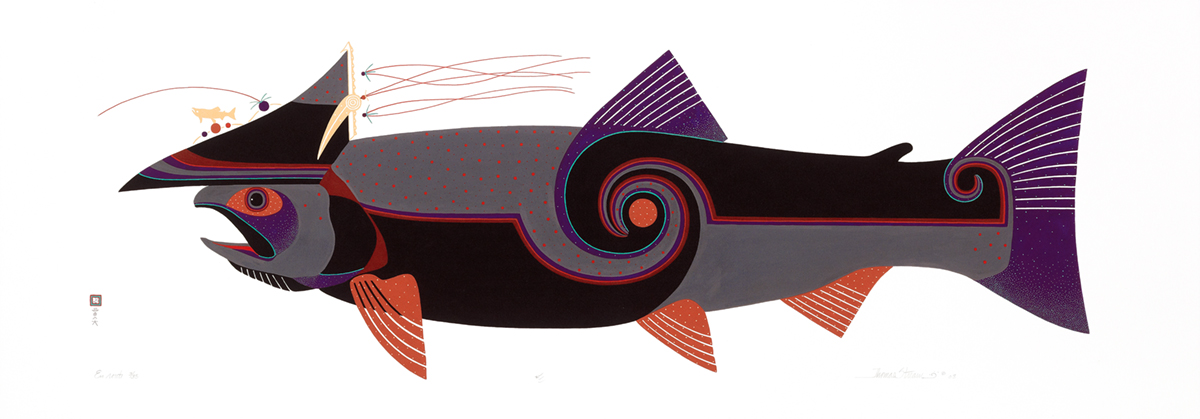 5
Preserving the Customer Conservation Ethic
Youth Education
Launched a new program of in-classroom presentations
Hired Nature Vision; local non-profit
2013-14 pilot school year
160 presentations; 4,068 students
35 schools; 14 SWP members
2014-15 goal is to double presentations
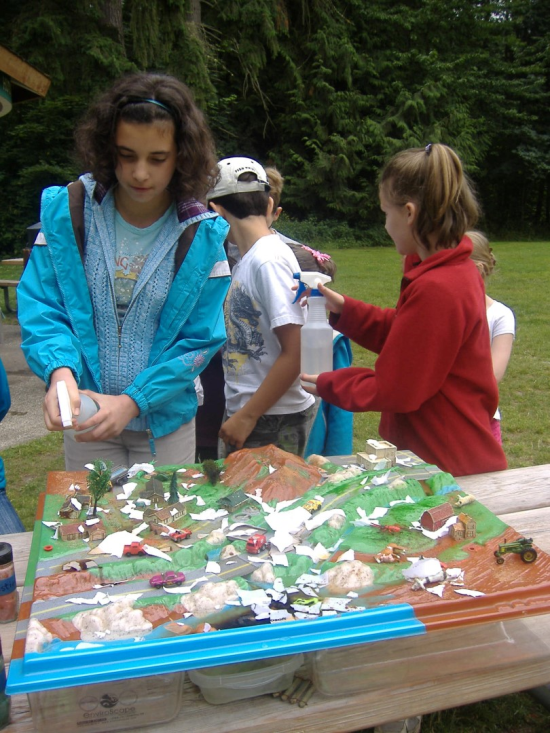 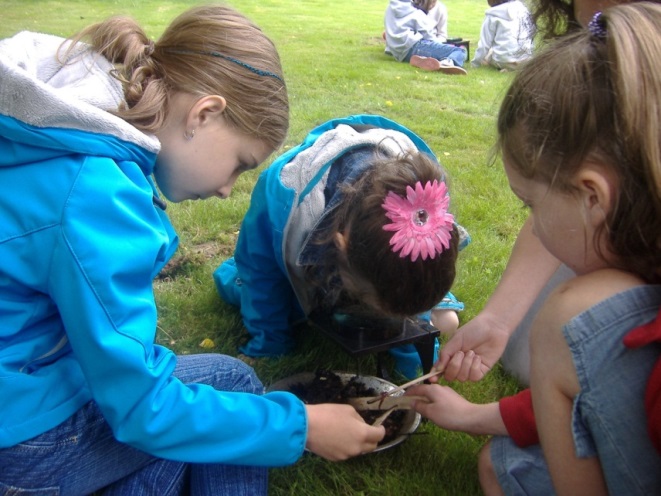 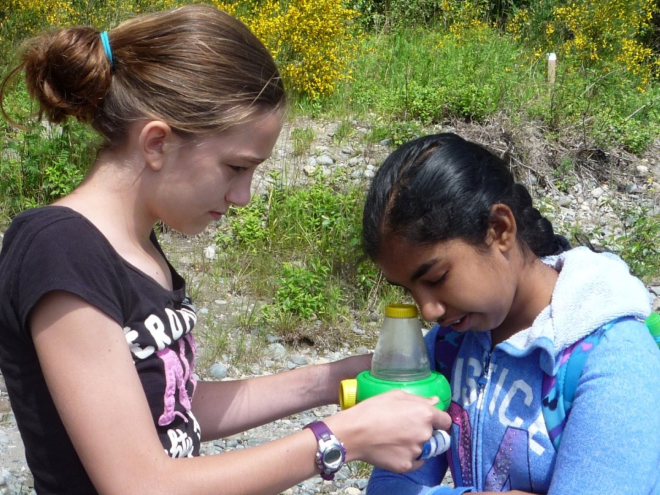 6
In-Classroom Presentations
7
Youth Education (cont.)
Fix-A-Leak Week
Started with one-week challenge
Moving to a curriculum-based presentation
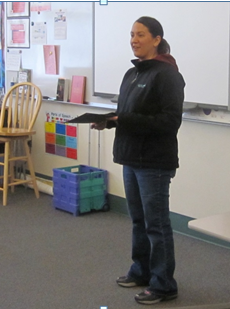 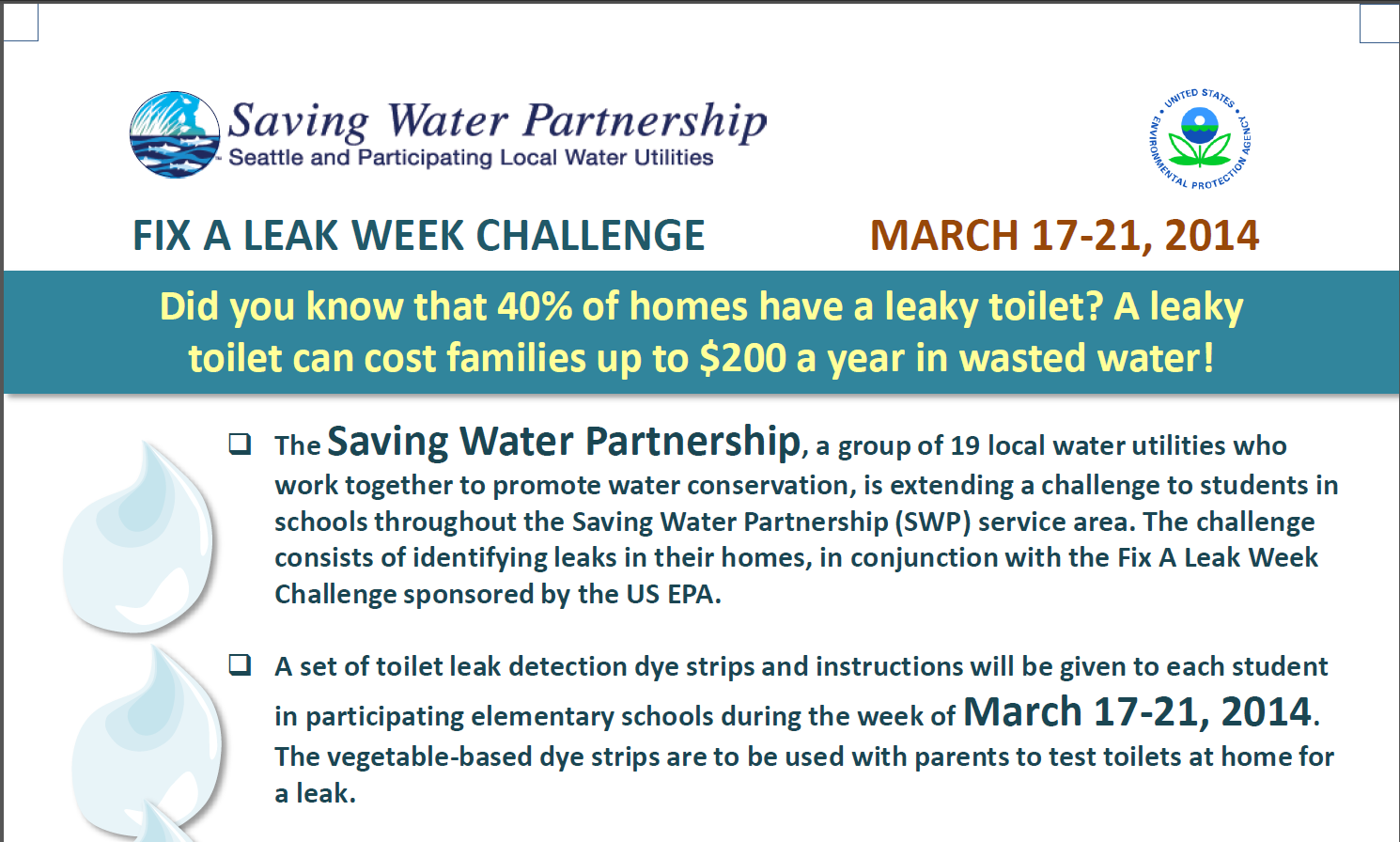 8
Community Education
2013 Supported and staffed community festivals
2014 Added the Water Refilling Station
Inspired by Woodinville and North City WD efforts in 2013
Allows festival goers to refill their water bottles with tap water
Tap Water Msg: It’s high quality, a great value, and worth conserving
Piloted at six festivals
Great response from customers!
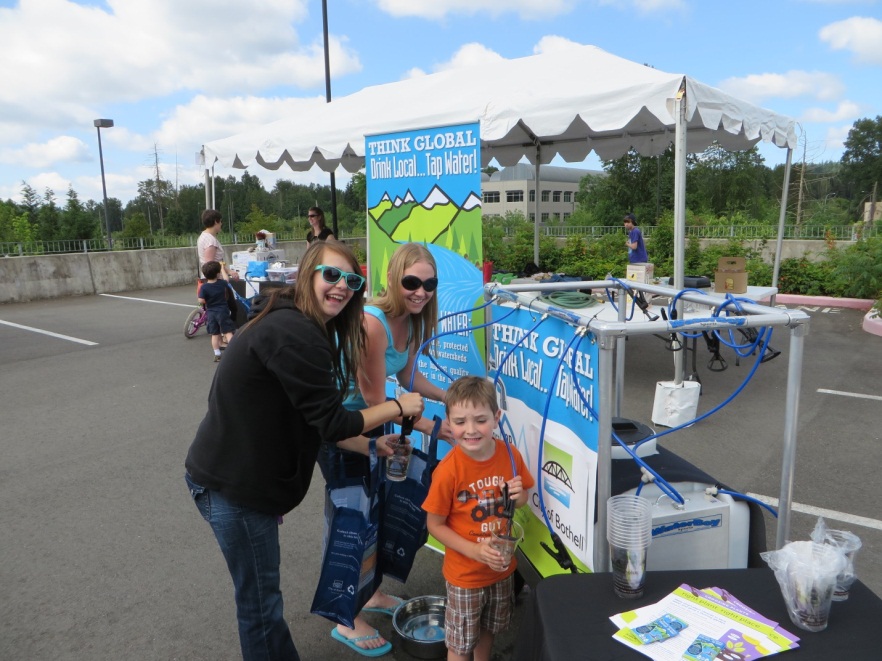 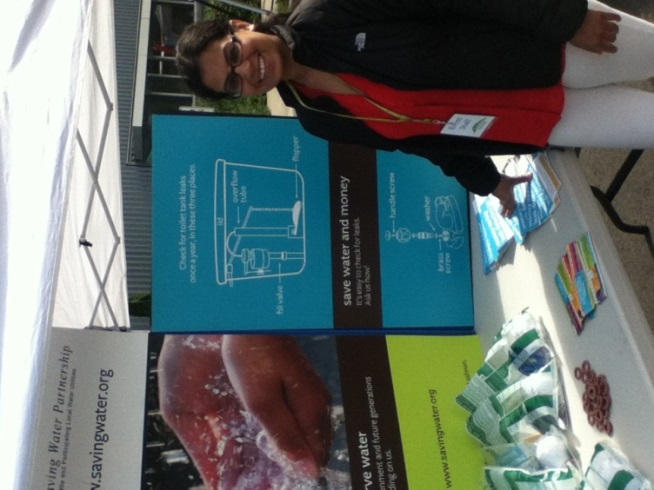 9
2013 Community Festivals
Sustainamania - City of Bothell 
Renton River Days - City of Renton 
Solar Fest at Shoreline Comm Coll - North City WD 
Shoreline Science Fair – North City WD
Girl Scouts STEM Saturday – North City WD
Healthy Kids at the YMCA – North City WD 
Shoreline Days – North City WD 
Kenmore Music in the Park– Northshore UD
Kirkland Summerfest – Northshore UD
Central Area Festival – SPU
Pista Sa Nayon – SPU
Winter Emergency Preparedness– Woodinville WD
Celebrate Woodinville – Woodinville WD
10
2014 Community Festivals
Sustainamania Event – City of Bothell
Earth Day Event - City of Duvall
Earth Day/Arbor Day - City of Renton
Renton River Days - City of Renton
Newcastle Days – Coal Creek UD
Shoreline Days  - North City WD
Shoreline Science Fair - North City WD
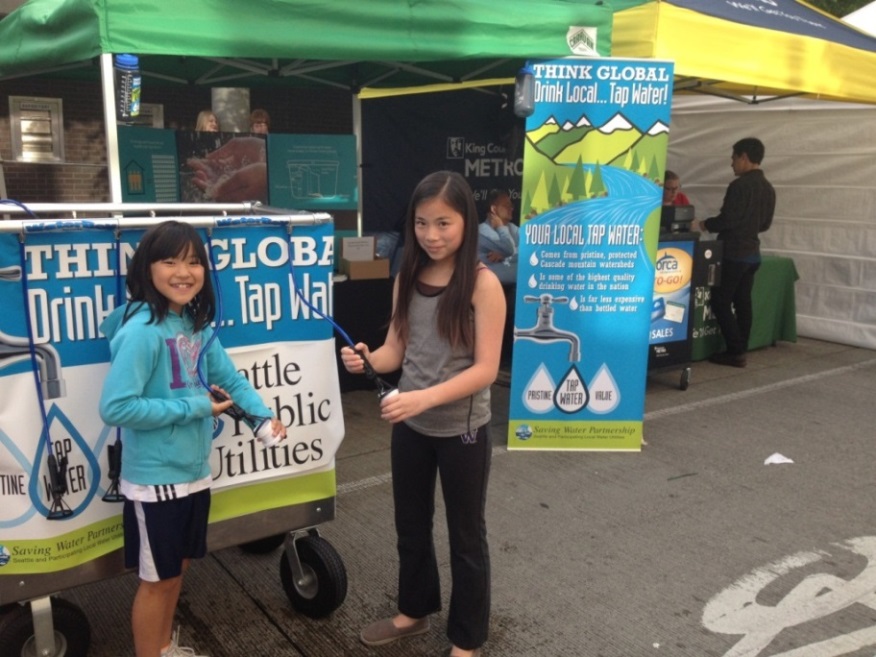 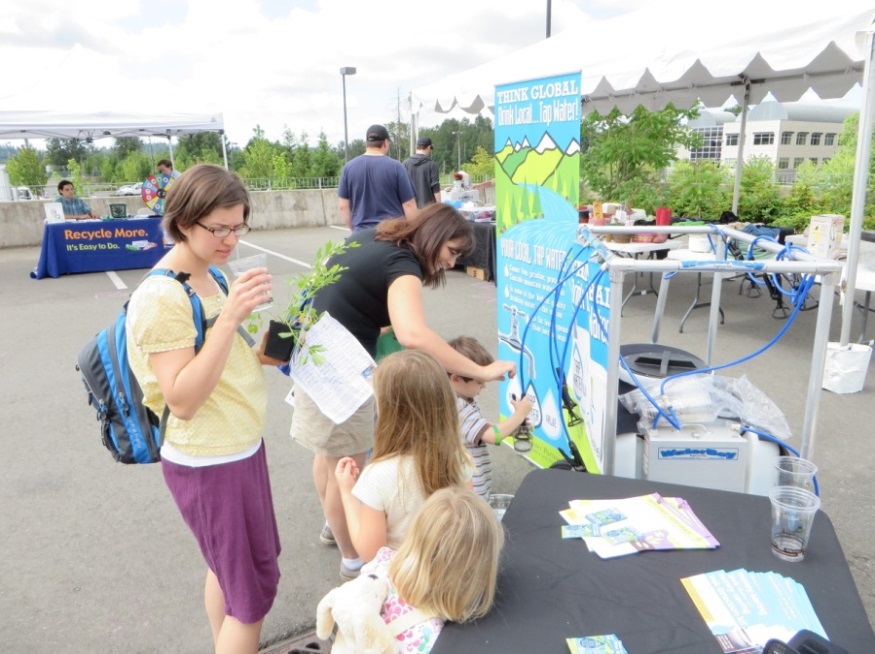 11
2014 Community Festivals (cont.)
Healthy Kids at the YMCA - North City WD
Kirkland SummerFest - Northshore UD
Evergreen Hospital Earth Day – Northshore UD         
Green Home Tour Sustainability Stop – Northshore UD
Kenmore Music in the Park – Northshore UD
Dennyfest – Northshore UD
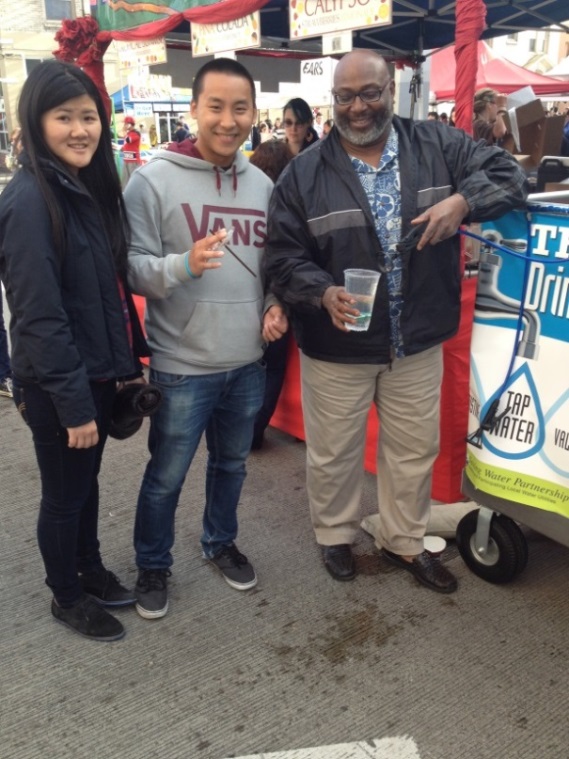 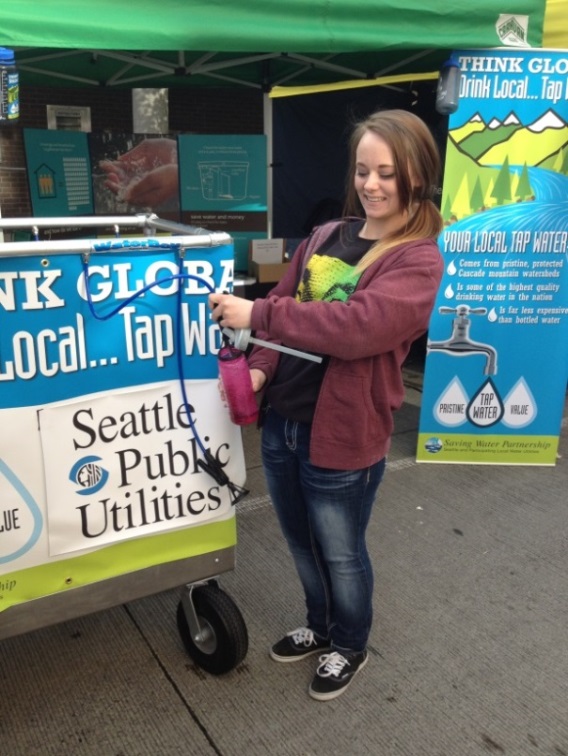 12
2014 Community Festivals (cont.)
Hispanic SeaFair – SPU
U District Street Fair - SPU
International District Dragon Street Fair - SPU
Duwamish River Festival – SPU
Maple Hills HOA Night Out – WD 90
Celebrate Woodinville - Woodinville WD
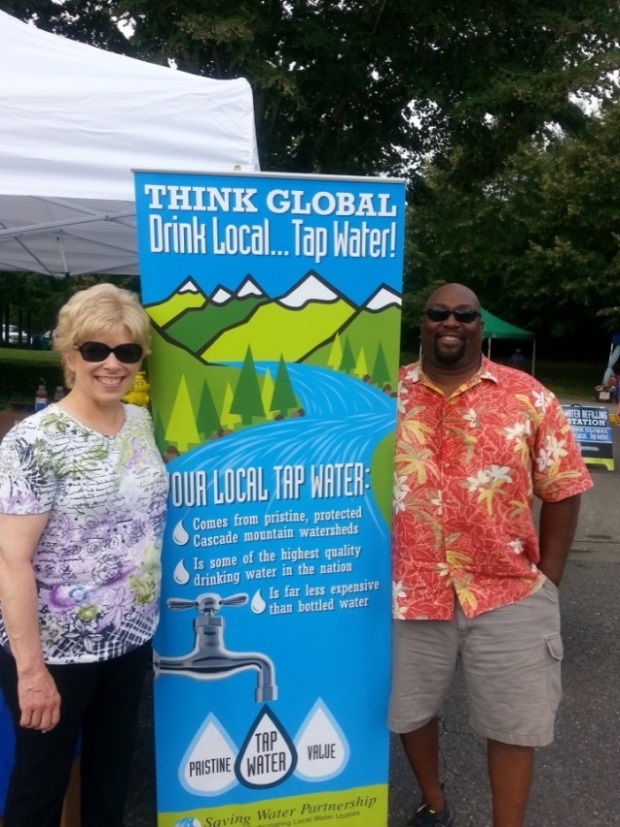 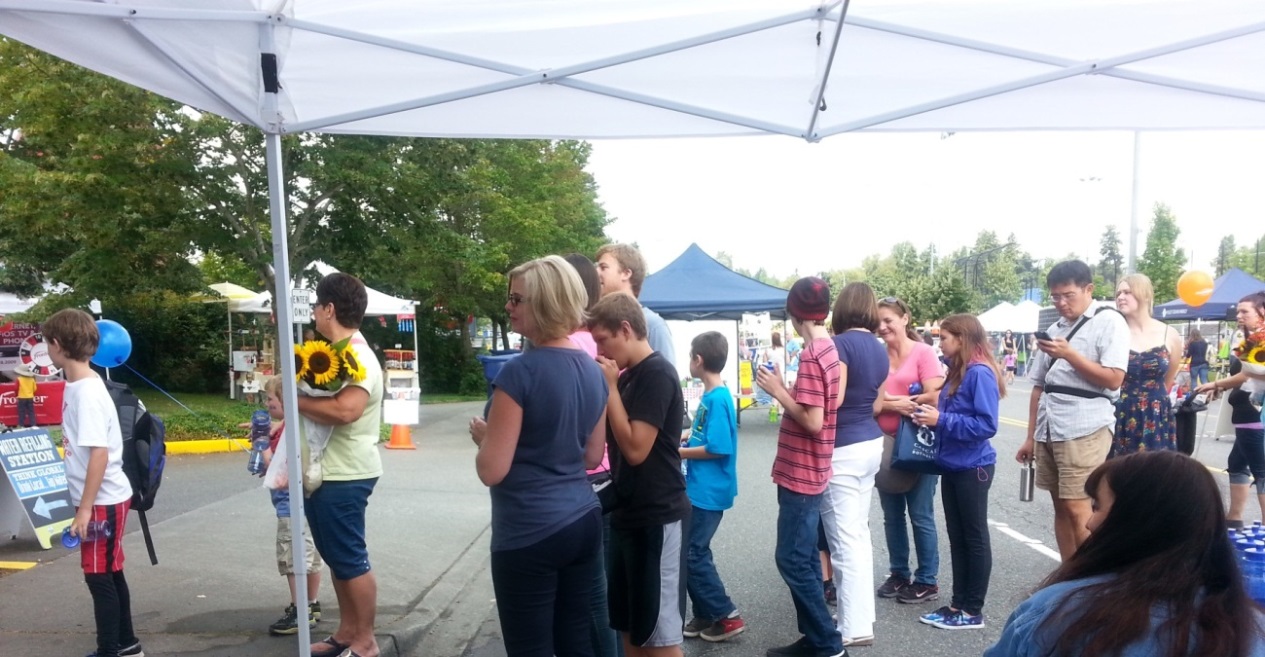 13
Communication w/ Customers
Language Line:  Instant language interpretation available to all wholesale customers
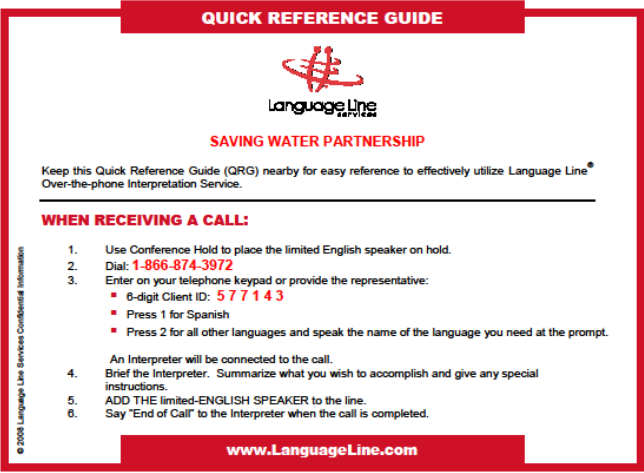 14
Communication w/ Customers (cont.)
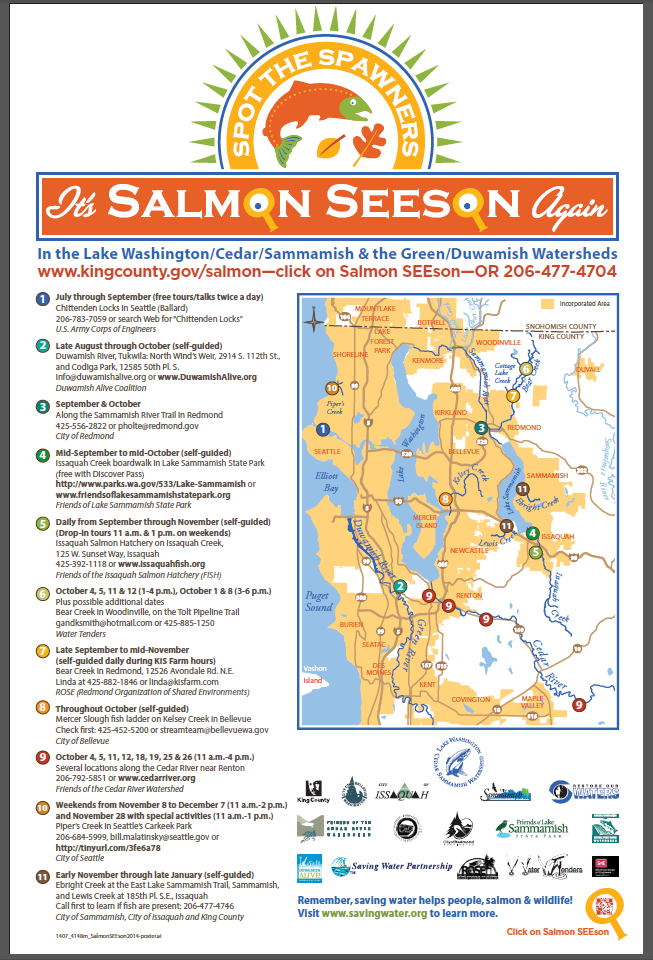 Salmon Messaging: 
Partnering with King County / WRIA 8 “Salmon SEEson” campaign for 2nd year
Encourages people to go see salmon spawning in local rivers
Reminds people that saving water helps people, salmon, and wildlife
Helps fulfill resource agency & tribal agreements
15
Communication w/ Customers (cont.)
Upgraded Website: Usability testing shows that the site is credible and customer-friendly
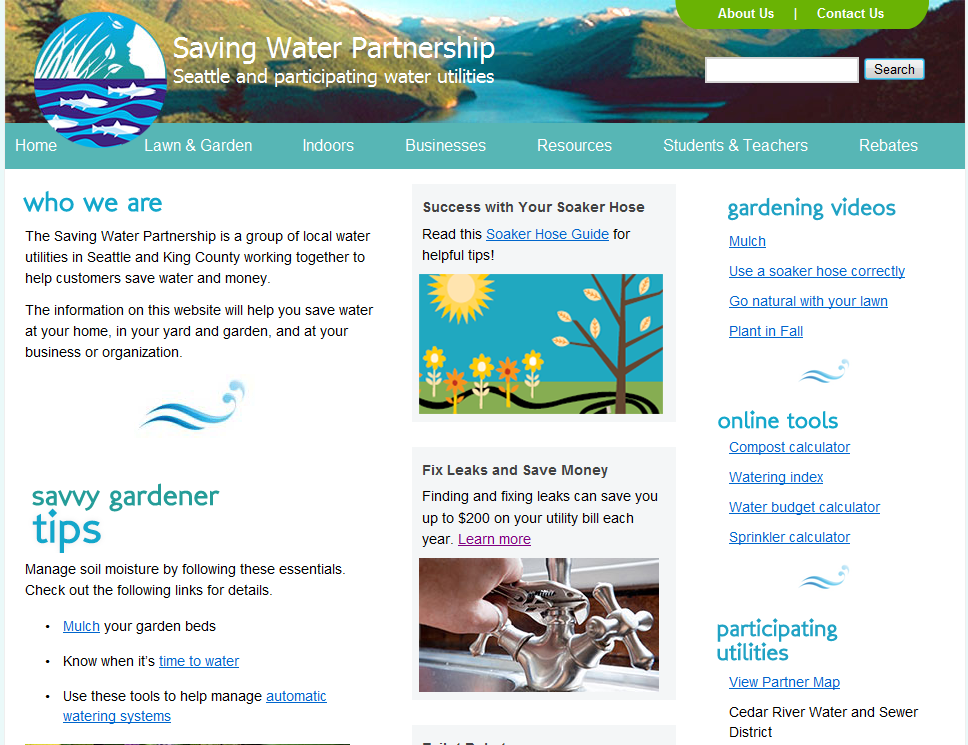 16
Communication w/ Customers (cont.)
Checking in with Customers
New Annual Survey:  Planning online survey of customer attitudes – possible promotion in CCR, utility websites, etc.
King County Survey:  Participating in King County Environmental Behavior Survey being fielded now
New Program Participant Surveys:  Online surveys to gauge motivation for participation, satisfaction with equipment, satisfaction with program process
17
Multifamily Customer Research
18
Communication with Members
Operating Board Website:  
Active page on the Operating Board website
Meeting schedules, agendas & notes
Helps keep people engaged with CTF & working groups
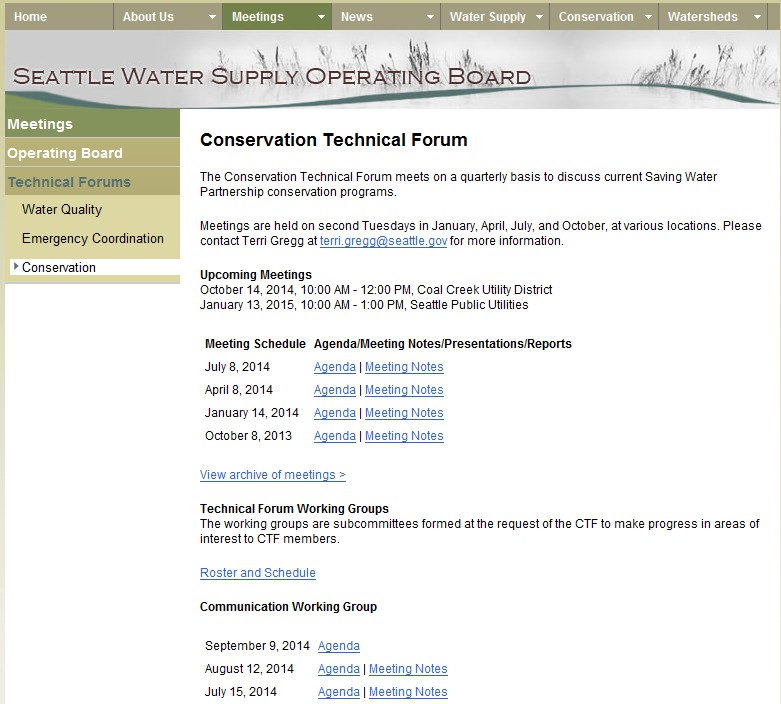 19
Communication with Members (cont.)
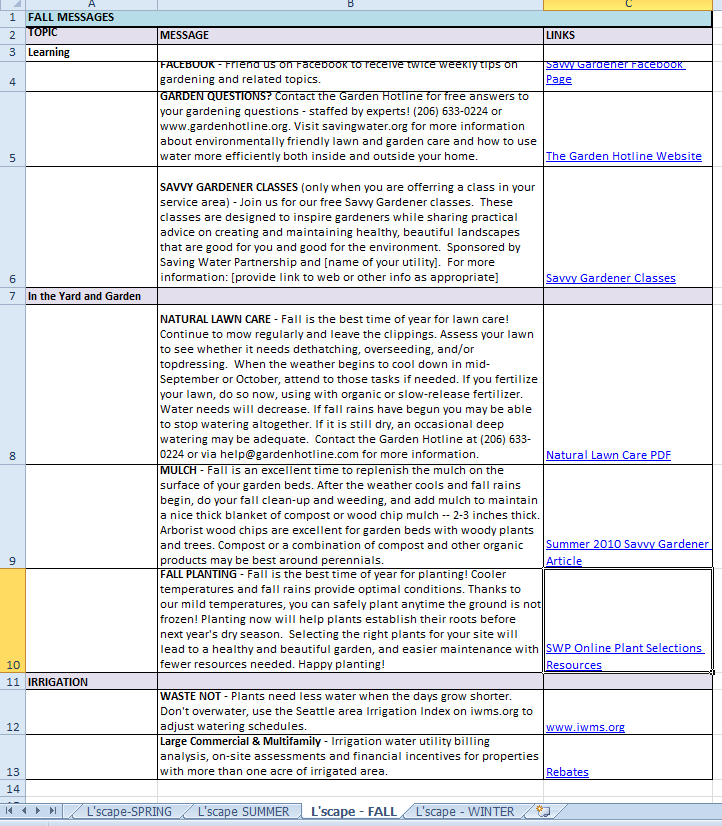 Seasonal Message Repository:  
Ready-to-go newsletter articles, bill messages, Facebook posts, etc
Members can use them in their utility-specific communications 
Arranged by season
Available on Operating Board website
20
Communication with Members (cont.)
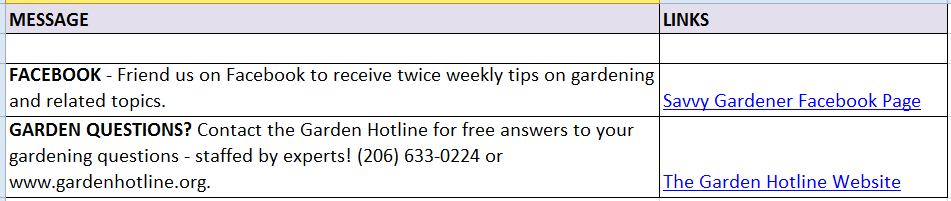 21
Landscape Education
Hosted 17 Savvy Gardener classes in 2013
Hosted 13 classes through September of 2014
Supporting SWP members who want to host their own classes
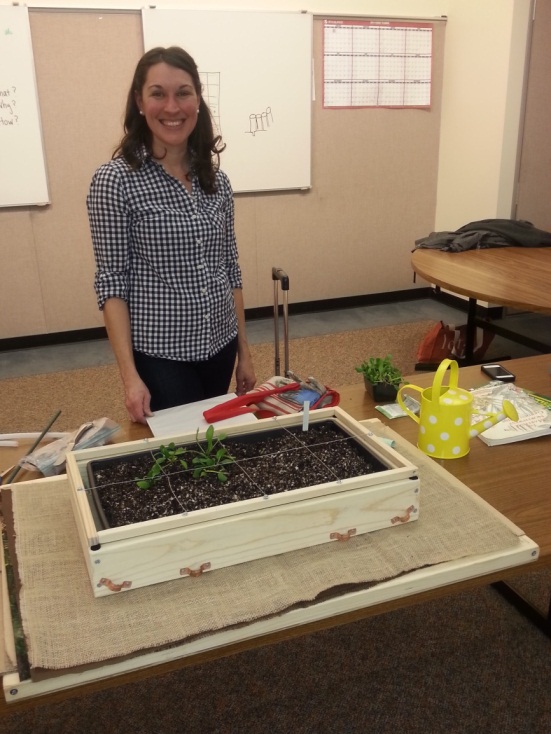 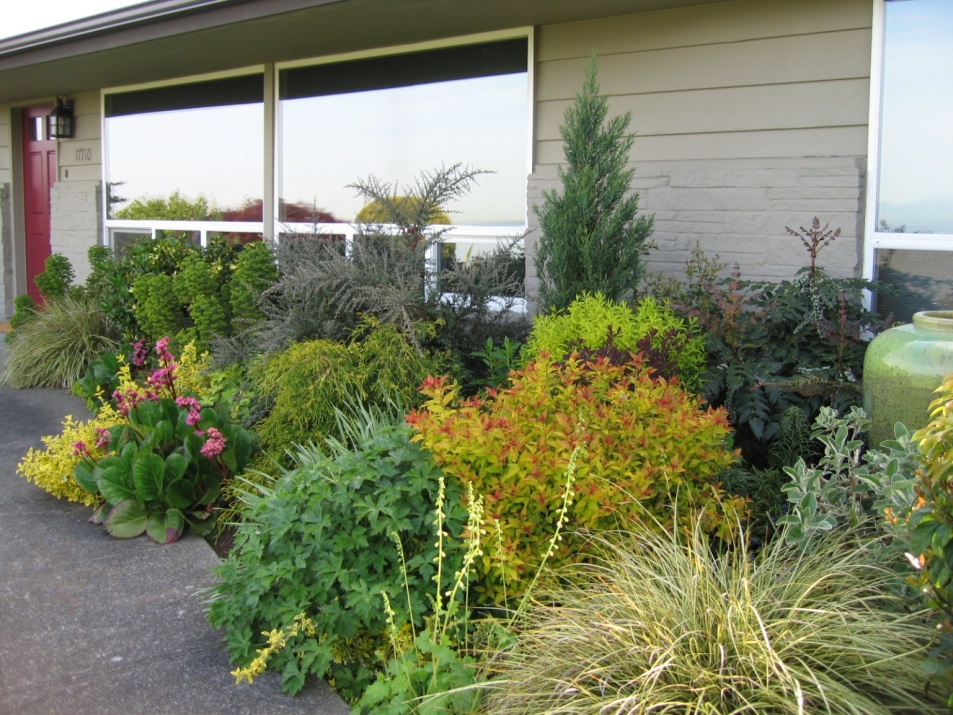 22
Landscape Education (cont.)
Irrigation clock programming class for homeowners
Developing outreach materials for new gardeners
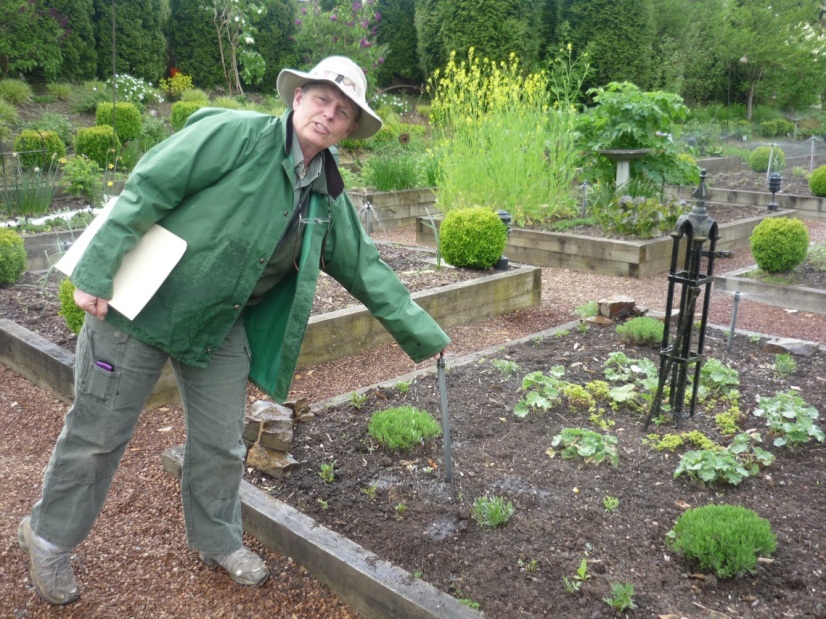 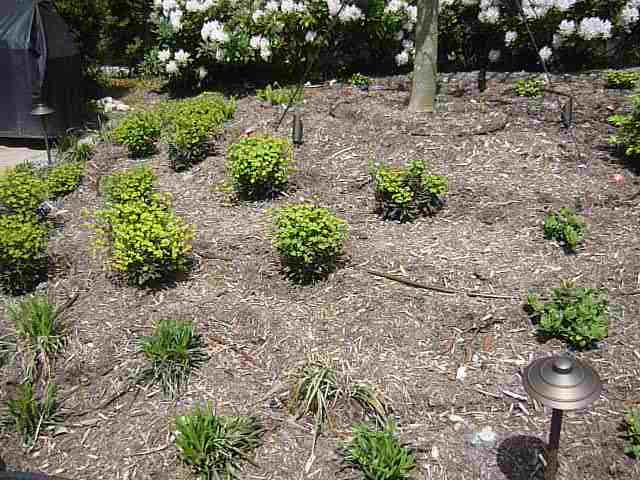 23
Customer Efficiency Upgrades
Single family and multifamily residential customers
Small and large commercial customers
Large irrigators
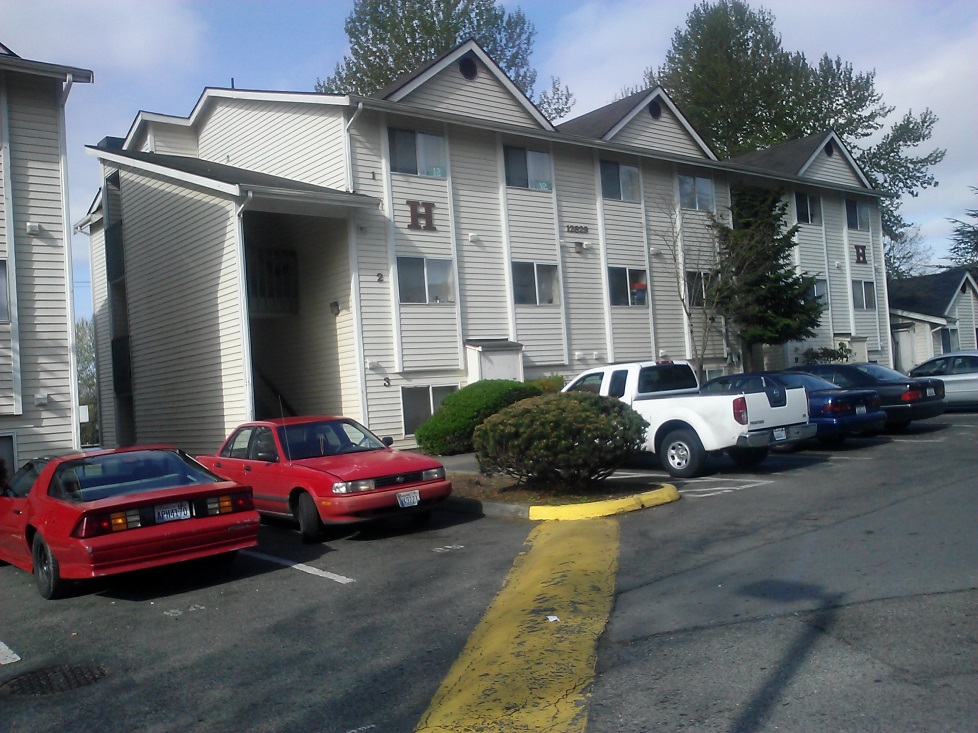 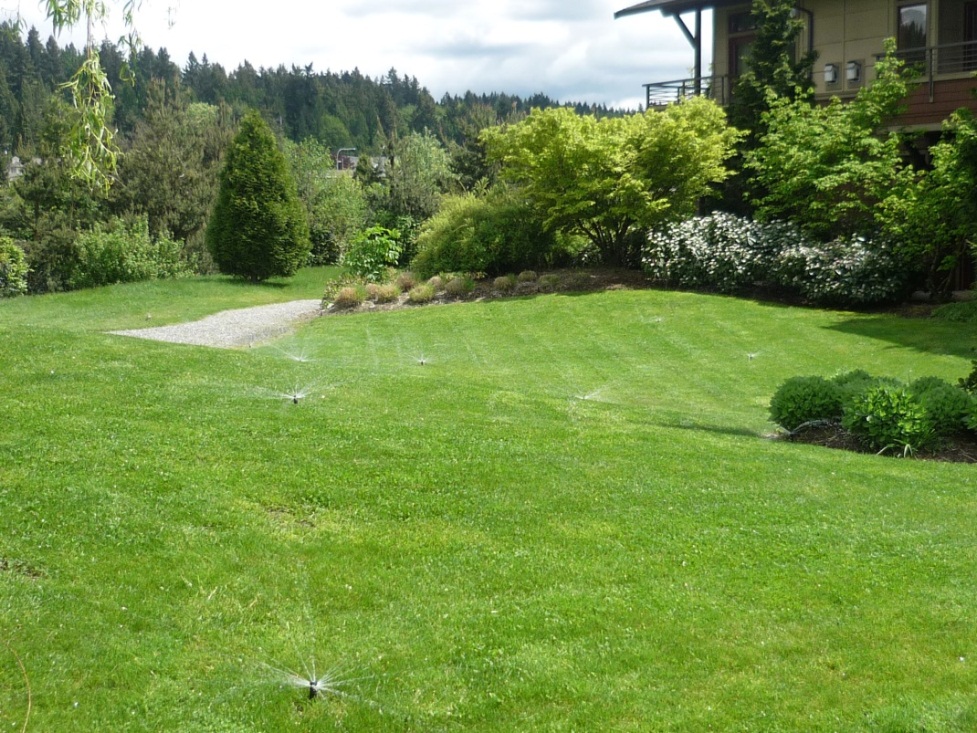 24
Other Services
For Customers
Hotline: 206-684-SAVE
Technical assistance for irrigation and commercial projects
Take-home items
For Partner Utilities
Water Use Efficiency Rule reporting
SWP annual report
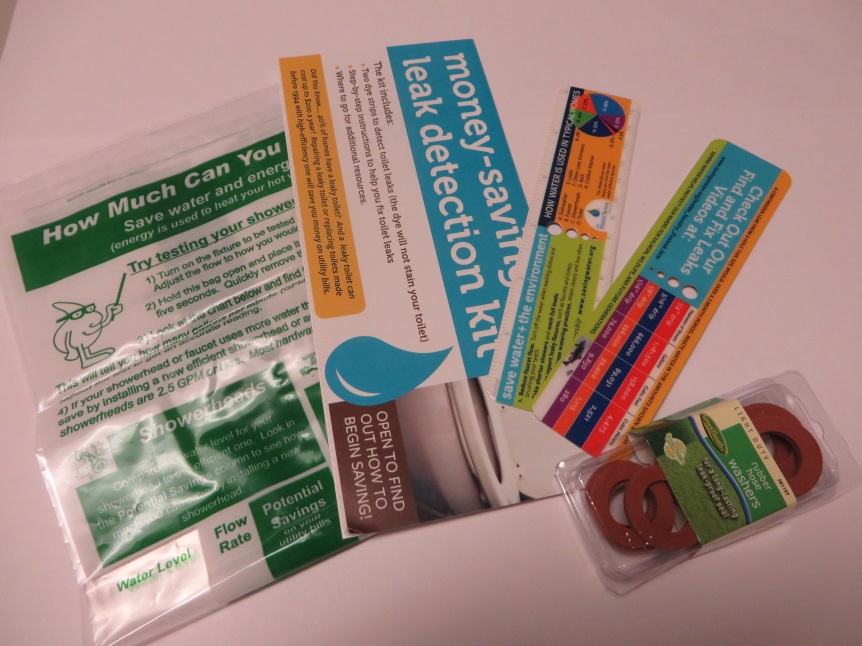 25
2015 Emphasis
Youth and Community Education
Double number of classroom presentations
Reach all member areas
Transition Fix-a-Leak into classroom presentation
Water refilling station: more festivals; train wholesale staff
Communications
New annual regional customer research
New program satisfaction customer research
Enhance communication w/ non-English speakers (e.g. Language Line)
Landscape Education
Focus on new gardeners
Develop resources w/ broad reach (e.g. web pages & Garden Hotline)
26
Thanks and Questions
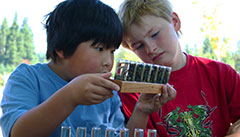 Conservation prepares the region for potential water supply challenges, helps customers use water wisely, and preserves the ethic of stewarding natural resources.
27